আজকের ক্লাসে স্বাগতম
শিক্ষক পরিচিতি
ফকির সহিদুল ইসলাম
       বি,এস,সি (অনার্স),বি,এড, এম,এস,সি (গণিত)
         সহকারী শিক্ষক (গণিত)
        সেন্ট পল্‌স উচ্চ বিদ্যালয়
           মোংলা,বাগেরহাট ।
                               মোবাইলঃ ০১৭১৬১৬৯৮৬৩
                         ই-মেইলঃ fakirsahidul87@gmail.com
পাঠ পরিচিতি
শ্রেনি – ৯ম                                                   			অধ্যায় – ৯ম
           তারিখ – ০৯/০২/২০২০
               সময়- ৫০ মিনিট
লক্ষ্য করঃএগুলো কিসের চিত্র?
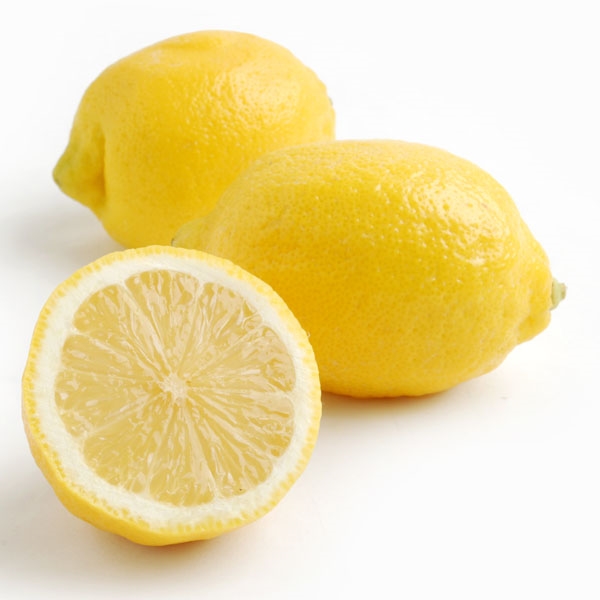 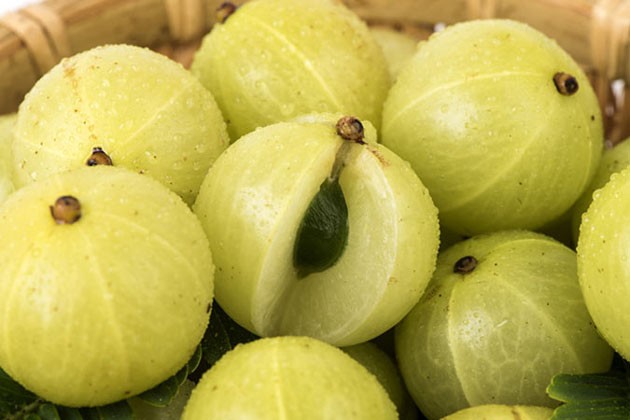 এগুলো স্বাদ কেমন ?
এগুলো টক হওয়ার কারন কী?
আবার লক্ষ্য করঃএগুলো কিসের চিত্র?
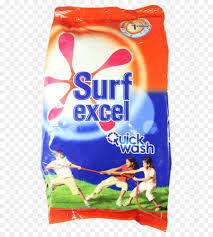 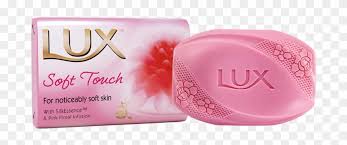 এগুলোতে দ্বারা কেন পরিস্কার হয়?
তাহলে আজ আমরা শিখবঃ
এসিড ও ক্ষারক
শিখনফল
এই পাঠ শেষে শিক্ষার্থীরা…
১)এসিডের ধারণা সংজ্ঞায়িত করতে পারবে।
২)বিভিন্ন প্রকার এসিড সম্পর্কে ব্যাখ্যা করতে পারবে।
৩)বিভিন্ন  ক্ষারক এবং ক্ষারের নাম ও সংকেত লিখতে পারবে ।
           ৪)ক্ষারক এবং ক্ষার কি তা ব্যাখ্যা করতে পারবে ?
এসিড
এসিড হল সেই সকল রাসায়নিক পদার্থ যাদের মধ্যে এক বা একাধিক হাইড্রোজেন পরমাণু থাকে এবং যারা পানিতে হাইড্রোজেন আয়ন উৎপন্ন করে।
এসিড দুরকম হয় যেমন- ১।খনিজ/শক্তিশালী এসিড ২। জৈব এসিড।
ক্ষারক ও ক্ষার
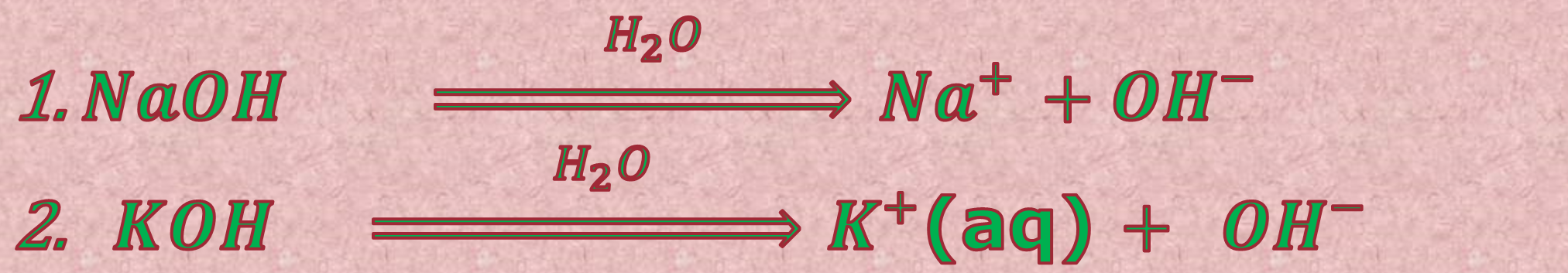 ক্ষারক(Base): সাধারণত ধাতু বা ধাতুর মতো ক্রিয়াশীল যৌগমূলকের অক্সাইড এবং হাইড্রোক্সাইড যা এসিডের সাথে বিক্রিয়া করে লবণ ও পানি উৎপন্ন করে তাকে ক্ষারক বলে ।
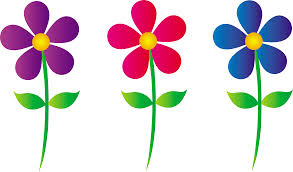 একক কাজঃ
জৈব এসিড কাকে বলে? আমরা জৈব এসিড খাই কেন? তোমার বাসায় পাওয়া যায় এমন ১০টি এসিড সমৃদ্ধ খাবারের নাম লেখ।
দলীয় কাজ
প্রশ্নঃ ৪ টি ক্ষারকের নাম ও সংকেত লিখ ।
প্রশ্নঃ ৪ টি ক্ষারের নাম ও সংকেত লিখ ।
মূল্যায়নঃ
দুর্বল এসিড কাকে বলে? 
 একটি সবল এসিডের নাম বল।
 আমরা যে এসিড খাই তাদের কী বলে?  
 এসিড নীল লিটমাসকে কি করে? 
 এসিড ধাতুর সাথে বিক্রিয়ায় কী তৈরি করে? 
 এসিড ক্ষারের সাথে বিক্রিয়ায় কী তৈরি করে?
বাড়ীর কাজ
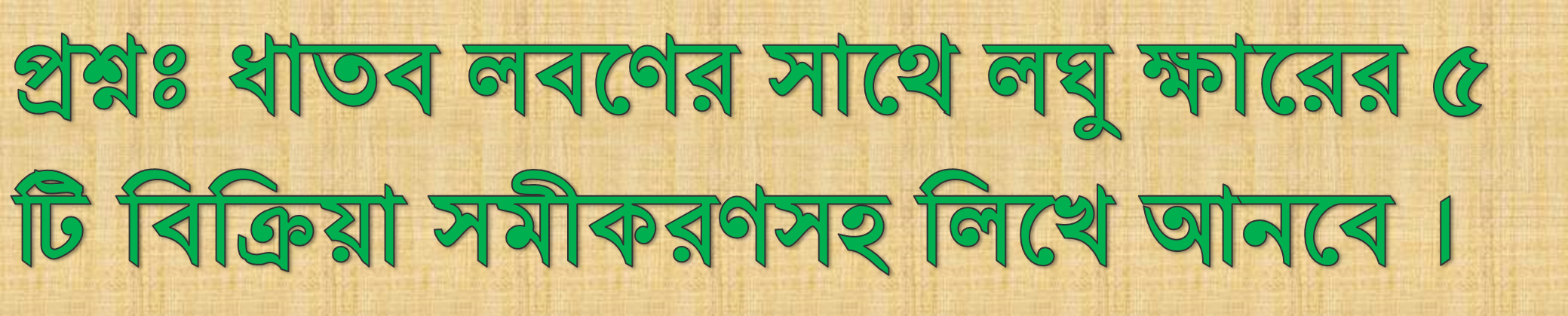 ধন্যবাদ